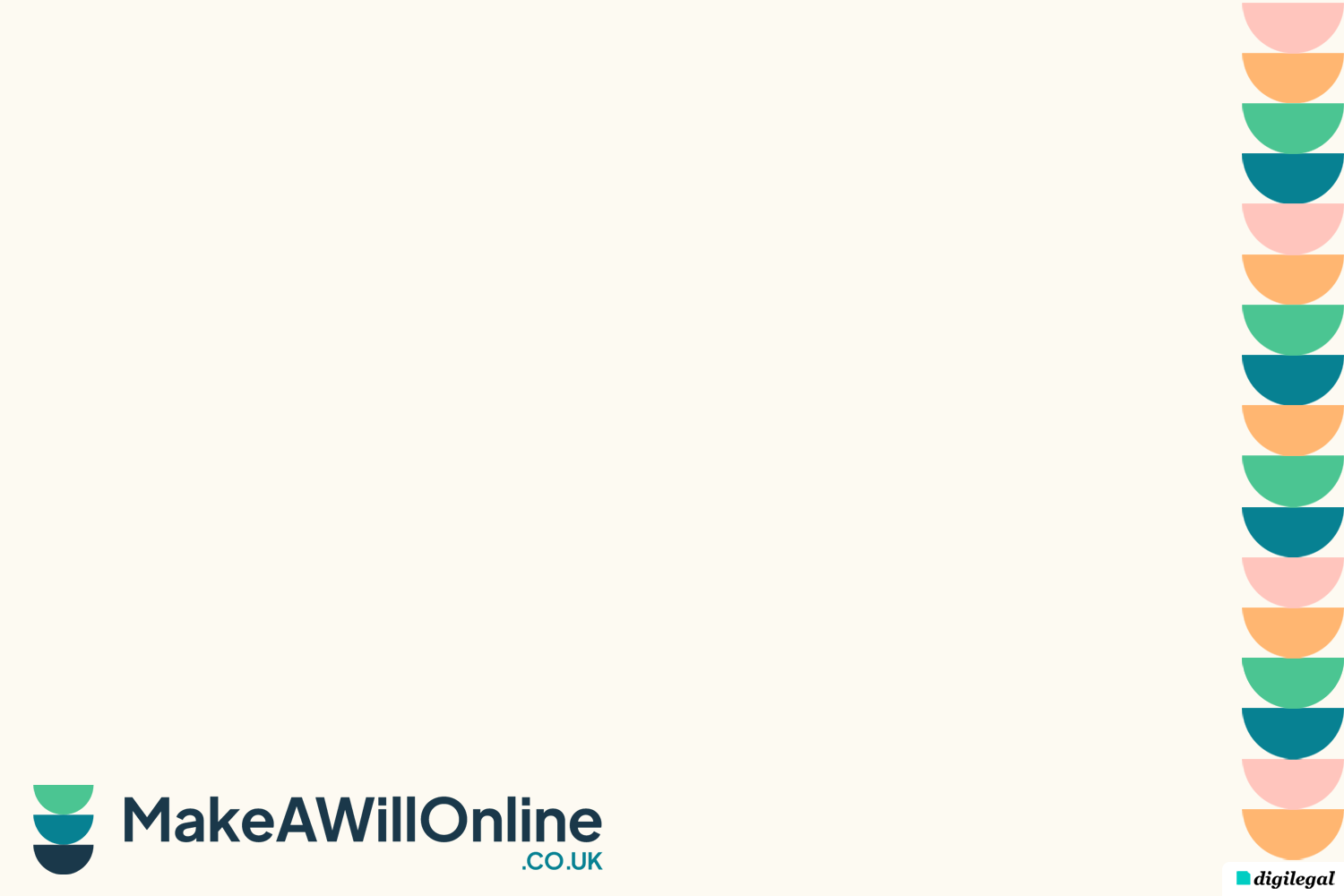 Open Forum Discussion – Networking

Someone has pledged – what next?
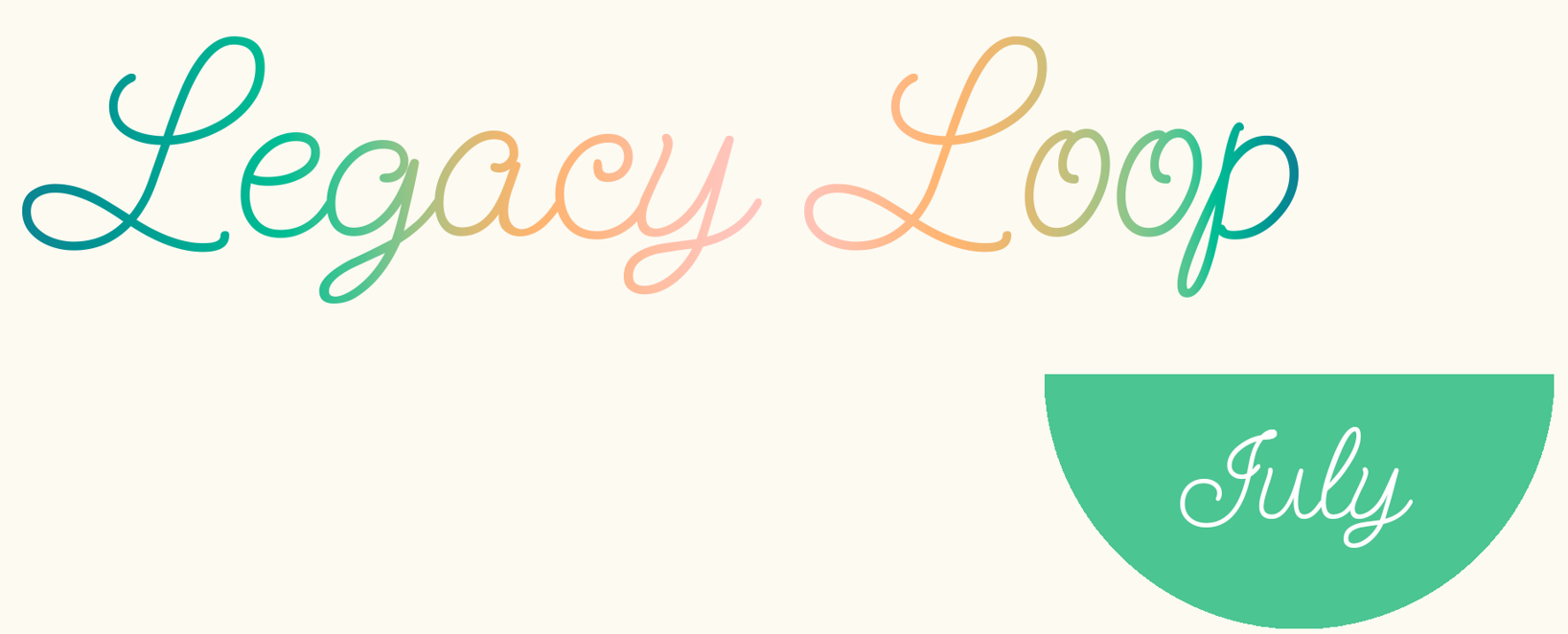 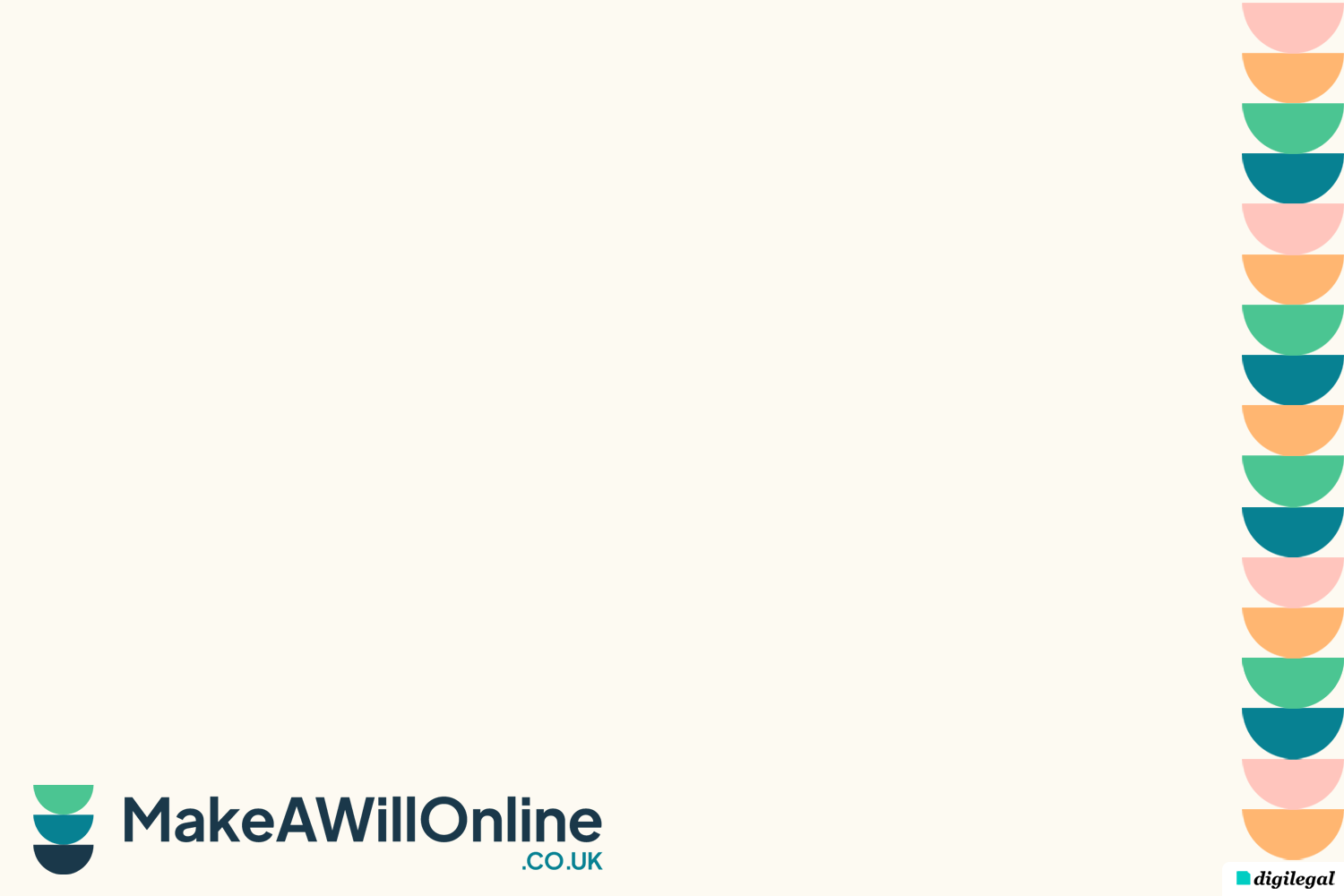 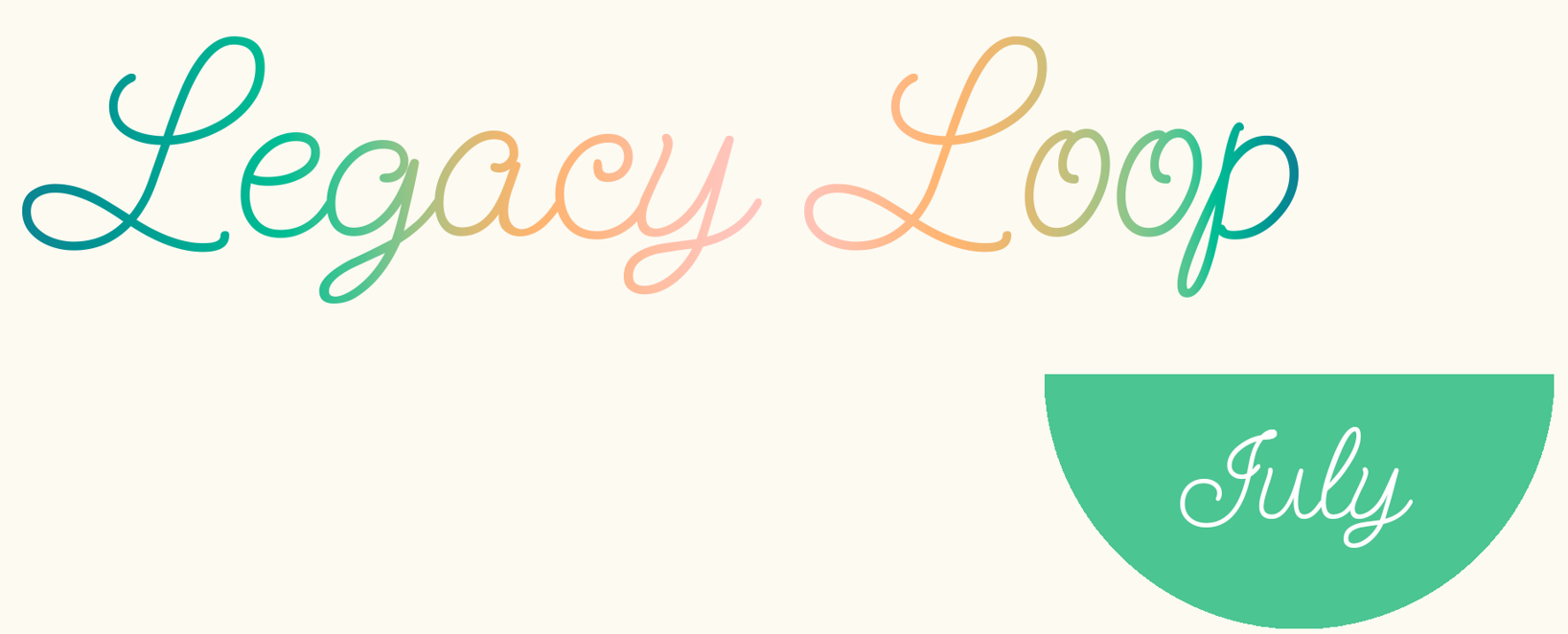 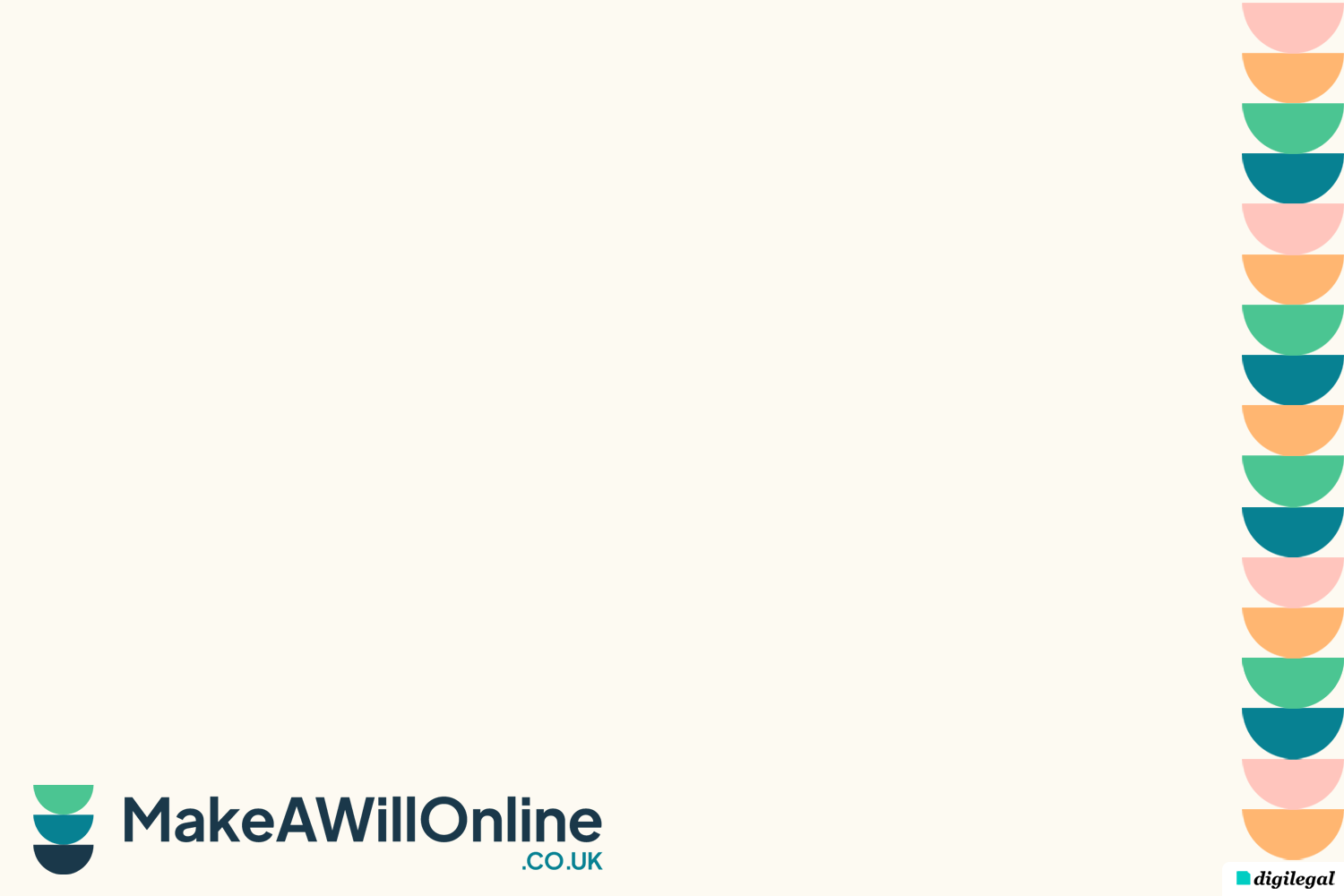 See Charity Choice article  - Dr Claire Routley
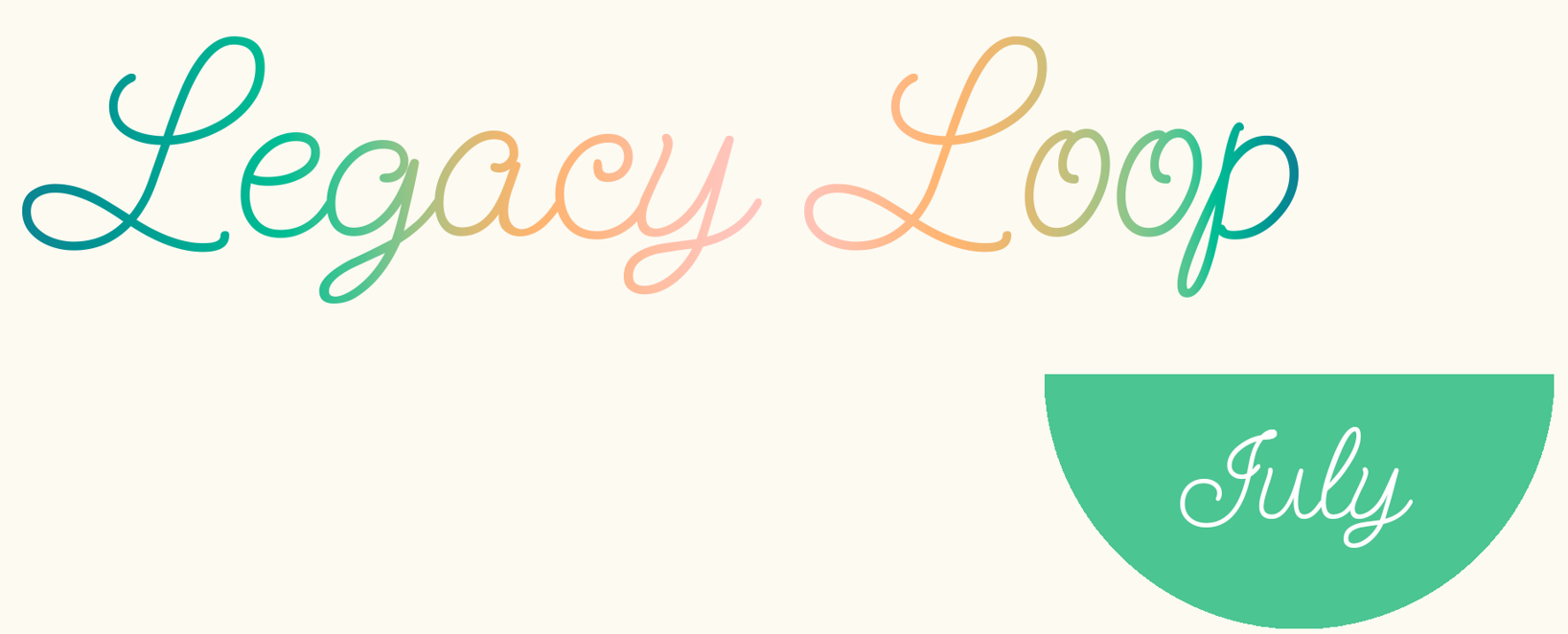 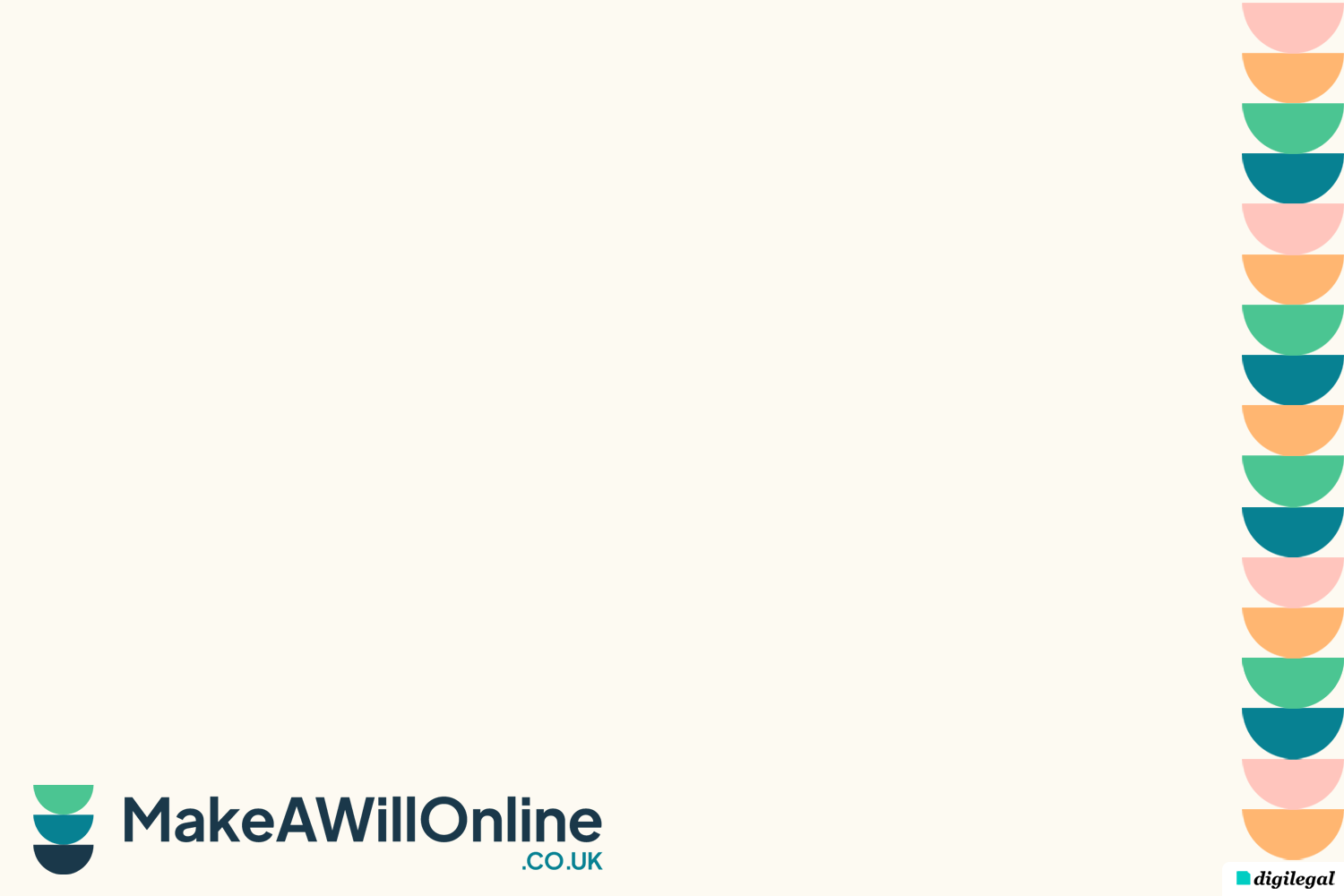 Stewarding Ideas

Thank you’s (phone call, hand written note, email, letter) – include a pledger response form asking how they want to be kept informed – include a way to retain minimal contact with those who don’t want to be exposed to a marketing flow (annual newsletter or magazine perhaps).

Events, invite pledgers to tailored events showcasing your charity’s cause.  If you can’t run a tailored event perhaps invite them to your AGM or consider inviting them to annual awards ceremonies if applicable.

Regular Marketing, be mindful of which types of regular marketing you send through to existing pledgers.  Do you have a way to opt them out of certain marketing (if they requested this) particularly so that you’re not asking existing pledgers to pledge again.   

Calendars – sending a calendar is a great way to keep in touch with your pledgers and give them something they can use.  Plus they will have a daily visual reminder of your cause…

Christmas card pledger thank you’s – these can be a way to say an extra ‘thank you’ at a time when most are reflecting.  If you include a pack of cards for supporters to use this could be another great way to keep engaged and engage with their friends and family too…

See Clare Sweeney’s recorded webinar ‘Who and How to Steward – taking care of your legacy givers’.

Use the next slide to visualise what you currently do and plan any changes you want to implement
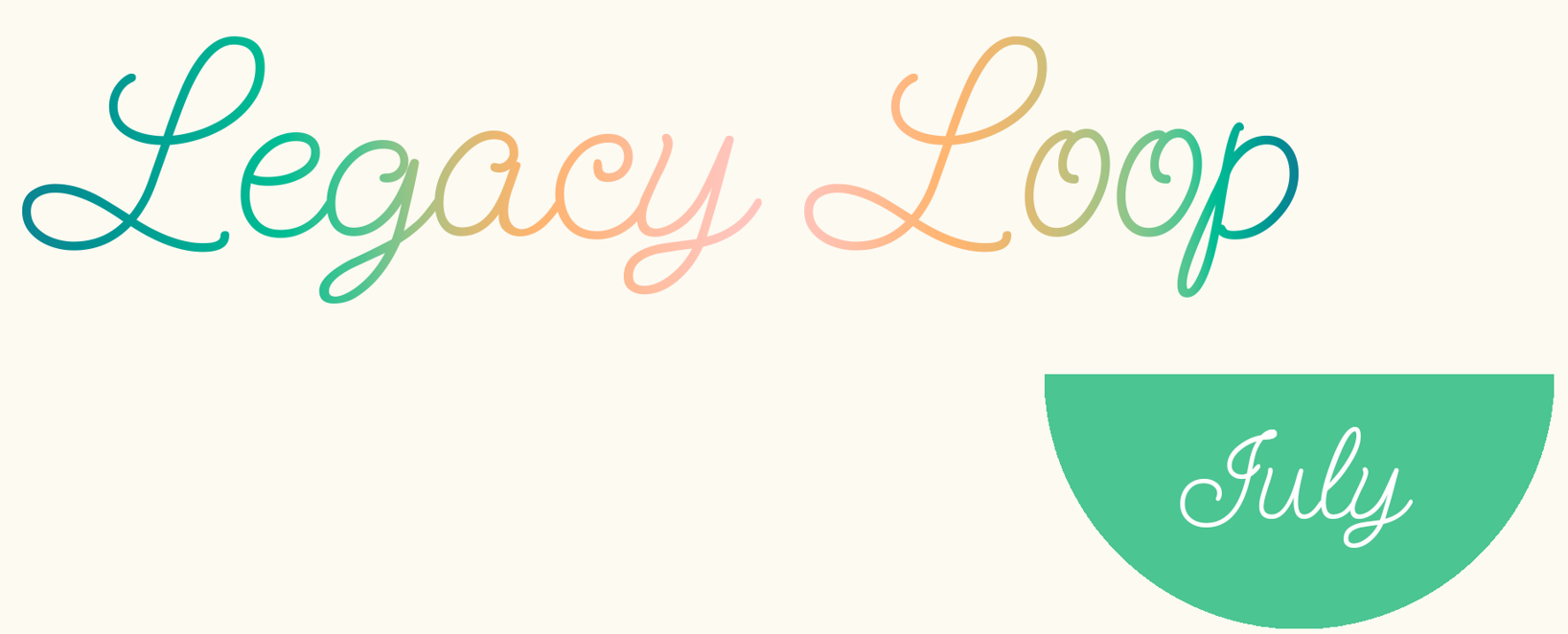 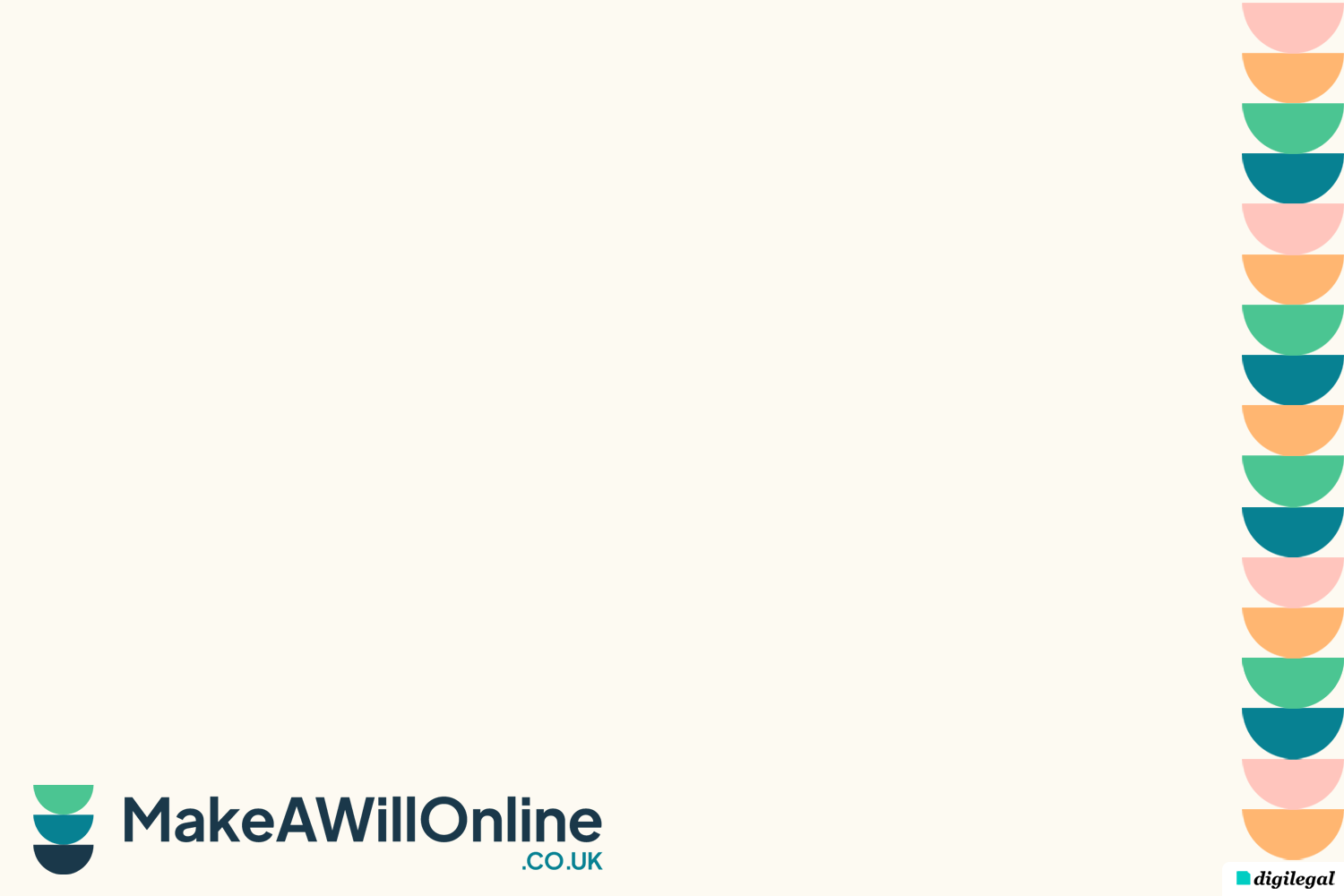